02/10/2015
E-ISuite Tricks
To Check To See If JavaScript is ENABLED

1)  Open your desired BROWSER (IE / Chrome / Etc.)

2)  GoTo:  http://www.enable-javascript.com/

The First Message Tells You The Status Of Your JavaScript …
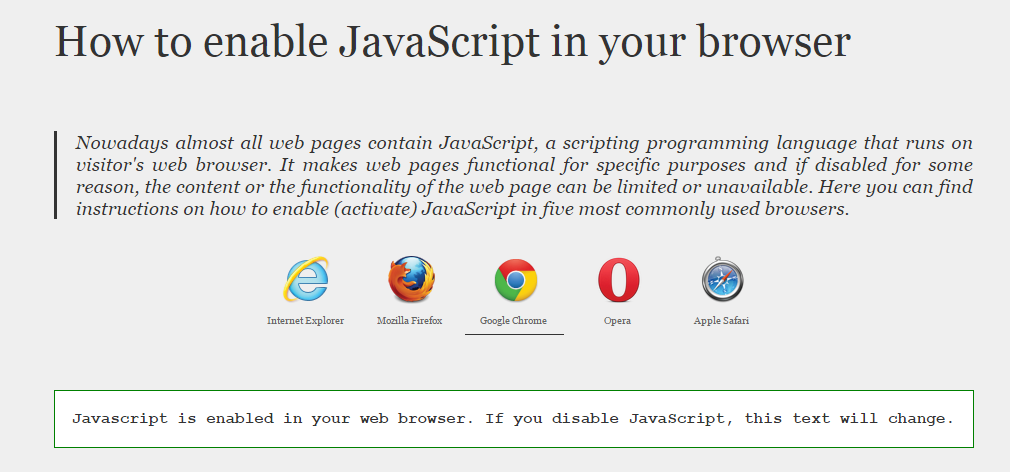 Below This Message on the Web Page Is How To Set JavaScript Enabled For Most Browsers
E-ISuite – 404 Error
02/10/2015
1
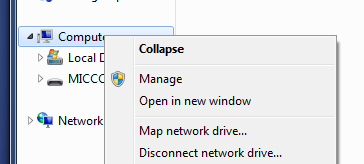 3
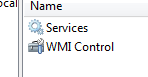 Stop Both Applications (Note Order)
[Right Click – Stop]
4
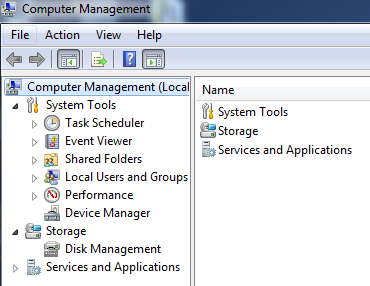 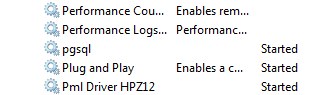 1)
2
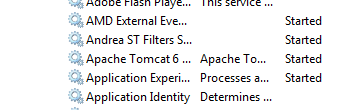 2)
START Both Services (Note Order)
[Right Click – Start]
5